Bank ManagementLecture #6
Bülent Şenver
bulentsenver@gmail.com
bulentsenver@gmail.com
1
We will Learn This Week?
Banking Risks Categorisation Method
Bank Financial Risks
Bank analytics & Policy Risks
Bank Operation Risks
5 CAMEL-SO Banking Risks
Capital adequacy risk
Asset quality risk
Management quality risk
Earnings, Efficiency, profitability risk
Liquidity risk
Operations risk
Sensitivity risk
bulentsenver@gmail.com
2
BANKING RISKS
Risks
bulentsenver@gmail.com
3
Risks in Banks
Share Risk
Interest Rate Risk
Exchange Rate Risk
Commodity Risk
Types of Risks
SpecificRisk
Transaction
 Risk
Market Risk
General Market 
 Risk
Structural 
Interest 
Rate Risk
Credit Risk
Liquidity Risk
Banking 
Risks
Counterparty
Credit Risk
Operational
Risk
Transaction &
 Business Risk
Issuer Risk
Concentration
Risk
Reputation
 Risk
Issuing Risk
Business & 
Strategic Risks
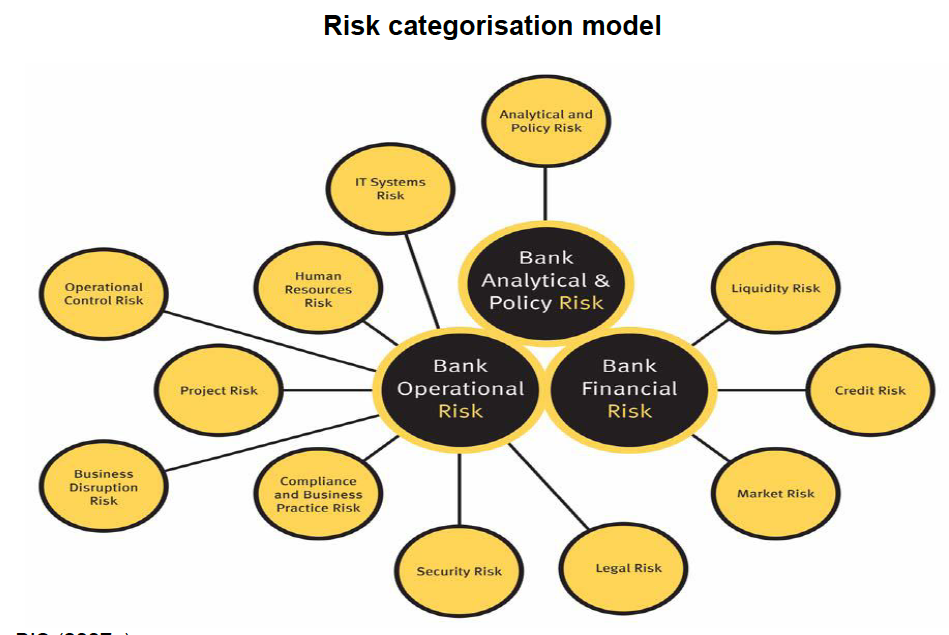 bulentsenver@gmail.com
5
Operations Risks
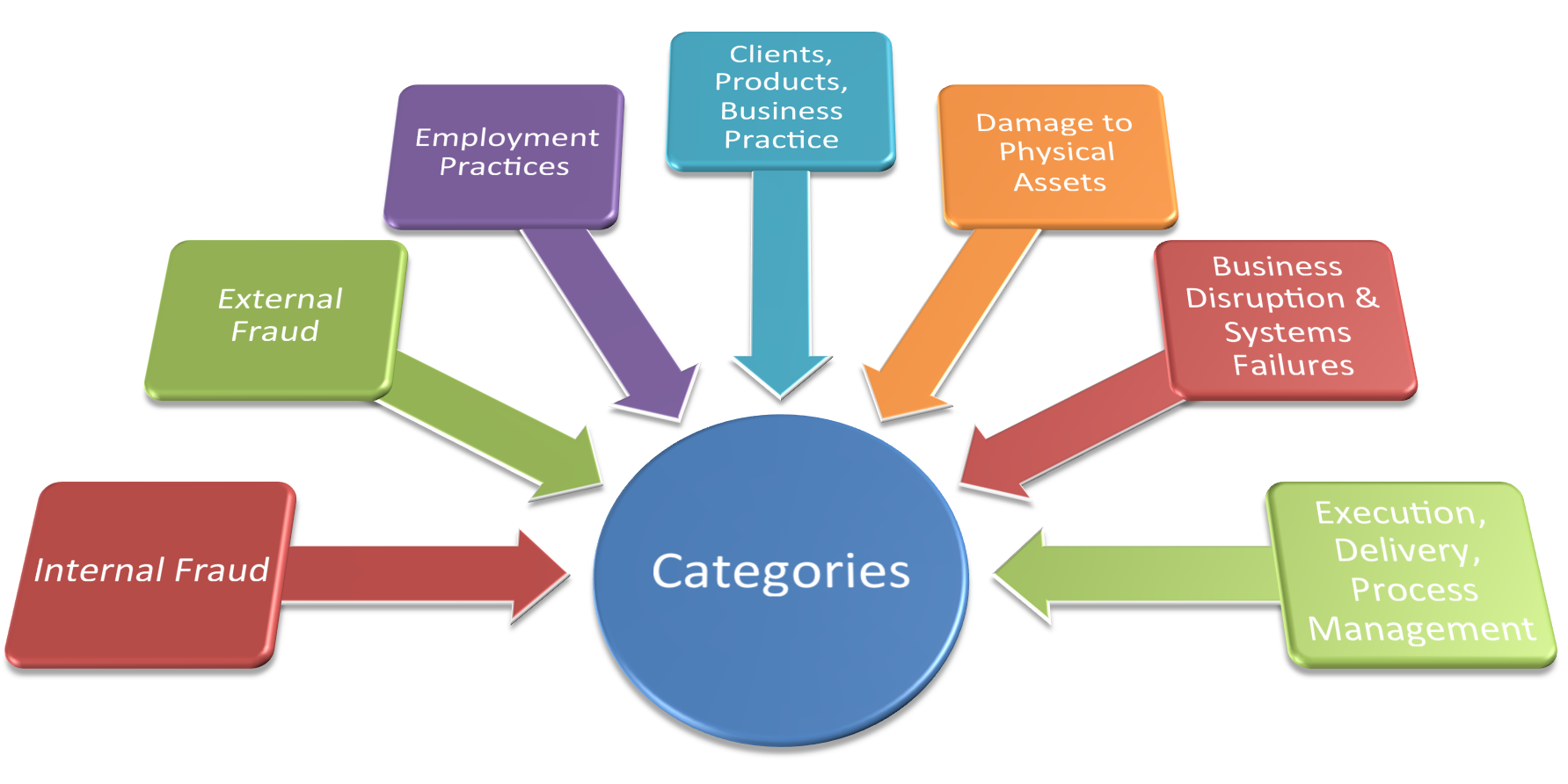 Internal Fraud
External Fraud
Practices:
  - Employment
  - Client
  - Products
  - Business
Damage to Assets
Business Disruption
System Failures
Process
Management
Execution
Delivery
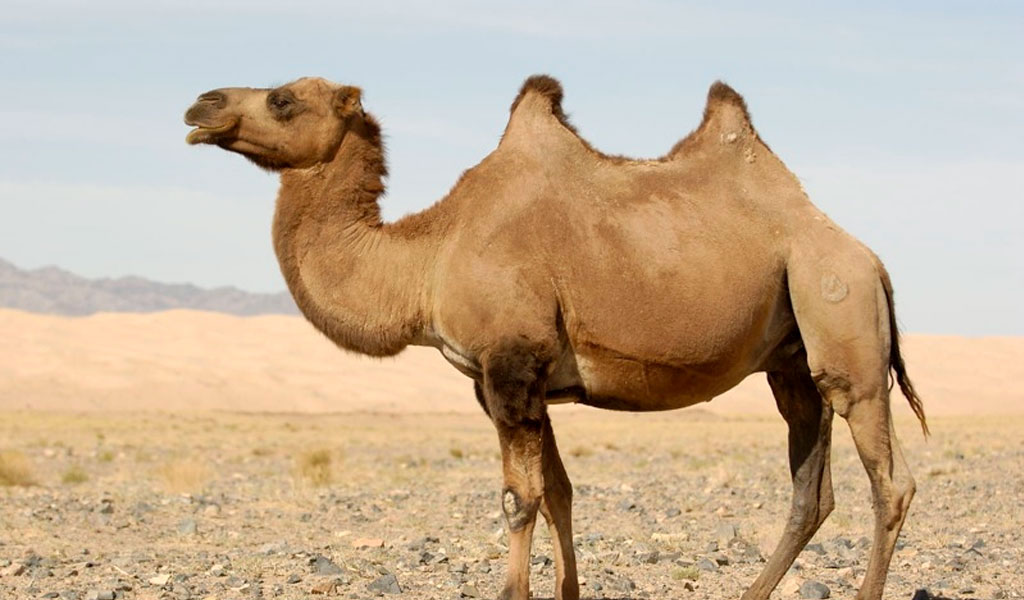 CAMEL
RISKS
Banking Risks – CAMEL-OS
Capital adequacy risk
Asset quality risk
Management quality risk
Earnings, Efficiency, profitability risk
Liquidity risk

Operations risk
Sensitivity risk
bulentsenver@gmail.com
8
Balance Sheet does not show all the Banking Risks
Liabilities + Share Holders Equity
Assets.       =
Why did banks hide their risks?
InterestBearingLiabilities
Interest EarningAssets
Non IBLLiabilities
Non IEAassets
How did banks hide their risks?
ShareholdersEquity
Capital Adequacy Ratio 12%
ShareholdersEquity
Capitap Adequacy Ratio =
Share Holders Equity----------------------------Risk1 + Risk2 + Risk3

Risk1 = Risk Weighted Assets
Risk2 = Market Risks
Risk3 = Operations Risk
bulentsenver@gmail.com
10
Banking Risks – Liquidity Risk
Liquidity Risk:

“The inability of a bank to fulfill its obligations when they became due and/or the inability of a bank to perform its daily banking operations after fulfilling its obligations due to lack of cash or liquid assets”
bulentsenver@gmail.com
11
Types of Liquidity Risks
1. Funding Risk
2. Time Risk
3. Call Risk
4. Excessive Asset Growth Risk
bulentsenver@gmail.com
12
Types of Liquidity Risks
Liquidity Risks:
1. Funding Risk – FR is related with the Balance Sheet Liabilities of the bank. FR arises when there is unexpected early withdrawal of deposits before the maturity date (due date) or unexpected non-renewal of deposits at the maturity date.
bulentsenver@gmail.com
13
Types of Liquidity Risks
Liquidity Risks:
2. Time Risk - TR is related with the Balance Sheet Assets of the bank. TR arises when there is an unexpected non-payment of loan principal or interest amount (loan default) at the due date (maturity date) or when there is unexpected early payment of loan principal amount before its maturity date (closing the loan before the maturity date)
bulentsenver@gmail.com
14
Types of Liquidity Risks
Liquidity Risks:
3. Call Risk – CR is related with the Off-Balance Sheet items ”Contingent Liabilities & Commitments” of the bank. CR arises when there is an unexpected indemnification of a Contingent Liability or Commitment. The bank is force to make payment on behalf of its customer because of the guarantee given by the bank.
bulentsenver@gmail.com
15
Types of Liquidity Risks
Liquidity Risks:
4. Excessive Asset Growth Risk – EAG risk arises when a bank wants to grow its assets; especially grow its Loan Portfolio with such a high speed that the treasury department of the bank can not find sufficient funds with reasonable terms & conditions to give these loans.
bulentsenver@gmail.com
16